Wales Safeguarding  Procedures
The duty to report
an adult at risk of abuse and/or neglect
[Speaker Notes: All information is taken directly from the WSP APP

Section 2: The duty to report an adult at risk of abuse and/or neglect

The Glossary

Pointers for Practice: The duty to report an adult at risk of abuse and/or neglect]
Sources of concern
[Speaker Notes: From WSP sections: 
Section 2The duty to report an adult at risk of abuse and/or neglect:
What to do if an adult at risk tells you that they or another person is or has been abused or neglected
Managing concerns from the general public

Adran 2Y ddyletswydd i adrodd am oedolyn sydd mewn perygl o gamdriniaeth a/neu esgeulustod
Beth ddylid ei wneud os yw oedolyn mewn perygl yn dweud wrthych ei fod ef neu berson arall yn neu wedi cael ei gam-drin neu esgeuluso
Trin pryderon gan y cyhoedd]
What is a ‘concern’?
There may not always be evidence of abuse, neglect or harm. You may only suspect (rather than know) an adult is experiencing or at risk of abuse 
This may be based on: 
information from different sources over time 
your professional judgement
seemingly insignificant information that may be part of a bigger picture
These situations, where there is no clear factual evidence, are referred to as concerns
[Speaker Notes: TRAINER TO ADD / STRESS:
Practitioners should also remember that their concerns may, in isolation, not seem significant. However, alongside those from other agencies and sources they may build up a picture which suggests that an adult at risk may be suffering or at risk of abuse or neglect.
Example: a GP sees an older patient with dementia, who does not appear to be responding to treatment for ulcerated legs. Whilst the patient’s carer, who is a family member, assures the doctor the prescribed treatments are being followed the GP questions whether this is the case. She consults initially with other health professionals and the information shared indicates the patient is at risk of neglect. The GP has a duty to report.


Evidence required
As evidence of abuse may not always be present, suspicion of abuse or neglect may take the form of ‘concerns’ rather than ‘known facts’
Alternatively, ‘concerns’ may be based on information derived from a variety of sources or may accumulate over time.
Example: concerns about possible abuse or neglect of a resident in an older person’s home may result from an accumulation of information obtained from the individual, family member, volunteers and ancillary staff. This constitutes a duty to report

From Glossary: 
Concerns  -  Suspicion of abuse or neglect may take the form of ‘concerns’ rather than ‘known facts’ because evidence of harm may not always be present. Rather, practitioners may suspect abuse or neglect of a child or adult at risk. Alternatively, concerns may be based on information derived from a variety or sources and accumulated over time. Practitioners should also remember that their concerns may, in isolation, not be significant. However, alongside those from other agencies and sources they may build up a picture which suggests that a child or adult at risk may be suffering harm, abuse or neglect.]
Remember:
Abuse can occur anywhere:
in the home, residential or day care, or during leisure activities 
in private or communal areas
in person or online
Abuse can be done by anyone:
by a practitioner, a volunteer, a carer, a family member or a member of the community
[Speaker Notes: Settings
Abuse can occur anywhere. For example, in the home, a residential or day care setting, during leisure activities. It may occur in private or in a communal setting such as a swimming pool.

Abuse can also occur on-line through, for example, social media.

The concerns may be about the behaviour of a practitioner, volunteer; carer; family member or member of the community.

The concerns may also be present when the individual is already known to social services. Therefore, do not presume because the individual is known there is no need to report. Always report.]
Source: the general public
All practitioners have a duty to report any concerns raised by the general public
This applies in their work and private lives
When a member of the public tells a practitioner (in their professional capacity) about concerns
When a neighbour, family member, friend or acquaintance of a practitioner talks about concerns
[Speaker Notes: Managing concerns from the general public
http://www.myguideapps.com/projects/wales_safeguarding_procedures/default/chi/c2/c2.p14.html?nocache=0.6557602558943607

TRAINER TO EXPLAIN:
Whilst reports from the public remain low, they are increasing in number because of a growing public awareness of abuse and neglect. 
If in a non-professional capacity, it is important that the practitioner lets the member of the public know that they have a duty to report the concerns

Work life:
Examples: 
a class teacher may hear from a parent that a child who came to play told the parent ‘my daddy likes touching me in my pants’. The practitioner has a duty to report.
A housing officer is told by a resident in a block of flats that two young children are often left alone during the evening in the neighbouring flat. The practitioner has a duty to report.

Private life; 
Example: An occupational therapist is at a party. Another guest begins talking to them and tells the occupational therapist that she’s left her husband looking after their children aged 9 and 11. She is separate from her husband. The guest is worried about this as she suspects, from what the children have said, he is photographing them undressed. The practitioner has a duty to report.]
Managing general public concerns
If a member of the public tells you about a concern, you have a duty to report the concern to social services 
You must not leave it to them or advise the person to contact social services themselves
tell the person you have a duty to report these concerns
members of the public can remain anonymous in the report, but you should encourage them to give their contact details
[Speaker Notes: TRAINER TO STRESS:
It is important that you let the member of the public know you have a duty to report concerns.
Example: A visitor to a hospital ward tells a member of nursing staff that a patient in the bed next to their family member has told them that her husband ties her to the bed when he wants to go out. This patient has early onset dementia.

TRAINER TO EXPAND:
Anonymity
Members of the public can remain anonymous if they wish to do so unless a crime is suspected, and they are required as witnesses in legal proceedings. Explain, whilst respecting any wish to remain anonymous, that this may not always be possible, for example if a crime is suspected.
Where possible members of the public should be encouraged to provide their contact details.

Practitioners including employees, professionals, independent contractors, should be aware they cannot remain anonymous when making a report to social services. 

The position for volunteers should be included within the code of conduct with the organisation in which they volunteer.]
Managing general public concerns
If you’re making a report about information which comes from a member of the public, you must:
record exactly what they say
record all information they give
establish what evidence they have
encourage them to provide their contact details
explain to them that they can remain anonymous if they want, however this may not always be possible
[Speaker Notes: When making a report that comes from the public, practitioners must:
record exactly what has been said by the member of the public; 
give the information provided to them;
establish what evidence the member of the public has regarding the risk of harm. for example, have they witnessed abuse, spoken to the individual who is at risk of harm, or heard something? 
explain that whilst respecting any wish to remain anonymous this may not always be possible, for example if a crime is suspected.
Where possible, members of the public should be encouraged to provide their contact details.]
Source: allegation by adult at risk
An adult at risk may make an allegation to a practitioner that: 
they have been harmed, abused or neglected
are aware of another person who may be or is being abused, harmed or neglected
The way you manage an allegation is important
[Speaker Notes: TRAINER TO STRESS:
The way in which the practitioner responds to these initial disclosures determines whether the adult continues to describe what has happened to them or shuts down and retracts anything they may already have said. 
As these accounts can prove crucial in legal proceedings, the way in which practitioners manage them is important.]
Managing an allegation
Keep the adult at risk safe
Ask questions to decide if it is a safeguarding risk
Listen and observe with an open mind
Secure and preserve anything you believe might be evidence
Explain what will happen next
Do not make promises
Record what they say to you as soon as possible
[Speaker Notes: TRAINER TO DISTRIBUTE HANDOUT: 
Pointers for Practice: 10 Key Principles for Managing Disclosures

TRAINER TO STRESS:
It is vitally important that as soon as you have the opportunity you must record what has been said to you as this may be the first and only account available to the police.

Example: A housing officer visits a man with learning disabilities because there have been complaints from neighbours about noise, ‘partying’ and drunk visitors. The man says he has new friends ‘who are very nice to him’. The housing officer repeats what he’s said ’You’ve got new friends’. The man replies: ‘Yes, they bought me a new large screen TV, get me lots of takeaways and bottles of beer.’ The housing officer observes the TV, empty pizza boxes and bottles. And once again reflects back; ‘they buy you things’. Yes, they do it because I am nice to them and let them keep stuff at my flat’. The housing officer responds; ’So you keep stuff for them, can you tell me more about that?’. ‘Yes, and it’s great because people keep coming to see me to collect the parcels. I’ve got lots of friends now’. The housing officer has a duty to report.

TRAINER TO STRESS:
Do not promise to keep what you have been told secret or confidential as practitioners have a duty to disclose information to social services and in some cases the police;
Remember reporting concerns is not a betrayal of trust.]
Managing an allegation
Report the concerns immediately to your line manager and/or your Designated Safeguarding Person (DSP)
Ensure you report the concerns immediately to social services
Recordwithout delay / within 24 hours:
what the person has told you, using their exact words
the circumstances in which they made the allegation
the date, time, place and people who were present
be sure to separate fact from opinion
[Speaker Notes: TRAINER TO EXPAND:
if your line manager and/or the designated safeguarding person (DSP) are not available, contact social services.
do not delay;
do not confront the alleged abuser;
do not worry that you may be mistaken:  Practitioners will always be taken seriously by social services. it is better to discuss the disclosure with somebody with the experience and responsibility to make a decision than take no action.

Record
Record, as soon as you can and no later than 24 hours following the disclosure, what you have been told:
use the exact words the adult used;
describe the circumstances in which the disclosure happened; the setting and anyone else who was present;
be aware that the report may be required for legal action or disciplinary procedure so be sure to separate fact from opinion;
make a note of the date, time, place and people who were present when the disclosure took place.]
Seeking advice
[Speaker Notes: From WSP sections: 
Section 2The duty to report an adult at risk of abuse and/or neglect:
What to do if an adult at risk tells you that they or another person is or has been abused or neglected
Managing concerns from the general public

Adran 2Y ddyletswydd i adrodd am oedolyn sydd mewn perygl o gamdriniaeth a/neu esgeulustod
Beth ddylid ei wneud os yw oedolyn mewn perygl yn dweud wrthych ei fod ef neu berson arall yn neu wedi cael ei gam-drin neu esgeuluso
Trin pryderon gan y cyhoedd]
Seeking advice about a concern
The need to seek advice should never delay any emergency action needed to protect an adult
[Speaker Notes: TRAINER NOTE:  You may wish to re-direct to the module on imminent concerns

Seeking agency advice and initial discussions with social services
The need to seek advice should never delay any emergency action needed to protect an adult.]
Seeking advice
If you are hesitant or unsure whether an adult is at risk, you should seek advice from your agency’s designated safeguarding person – do not wait for further evidence to confirm or refute these concerns

Designated Safeguarding Person (DSP) The identified person within an organisation who:
will know whether to raise a safeguarding concern with the local authority 
will manage any immediate actions to ensure the individual at risk is safe from abuse
[Speaker Notes: TRAINER TO POINT OUT:

All practitioners should know who to contact in their agency for advice and they should not hesitate to discuss their concerns no matter how insignificant they may appear.]
Seeking advice
You should contact social services directly if: 
someone would be at risk by the delay if you contacted the DSP first
the DSP hasn’t taken action and you are still concerned about the adult
your concern is about or involves the DSP and you have no other manager to contact
[Speaker Notes: Whilst every effort should be made to seek advice from the designated safeguarding person, a practitioner may need to contact social services directly, particularly where:
contacting the designated safeguarding person would result in undue delay and thereby places someone at risk;
the designated safeguarding person has been contacted and they have not taken action and the practitioner thinks it is necessary;
the concern relates to the designated safeguarding person and there is no other appropriate alternative manager to contact.]
Seeking advice
If, having spoken with your DSP, you still don’t know whether to report concerns, you should discuss them with social services, who will advise you what to do next

It is important to recognise that:
seeking advice does not mean you’ve made a report 
you are responsible for making a report
you must clearly tell them if you want to make a report
telling social services about your concerns does not mean you have made a report
[Speaker Notes: Contacting social services for guidance
If, after seeking advice in one’s own agency, there is uncertainty as to whether to report concerns, these can always be discussed with social services who will provide guidance as to what to do next.

When seeking guidance from social services, it is important to recognise:
the responsibility to decide whether to make a report remains with the referrer;
seeking advice does not of itself constitute a report;
it is the responsibility of the referrer to make clear that they want to make a report;
all telephone reports should be followed up in writing within 24 hours.

The need to seek advice should never delay any emergency action needed to protect an adult believed to be at risk.]
Duty to report
[Speaker Notes: From WSP sections: 
Section 2The duty to report an adult at risk of abuse and/or neglect:
What to do if an adult at risk tells you that they or another person is or has been abused or neglected
Managing concerns from the general public

Adran 2Y ddyletswydd i adrodd am oedolyn sydd mewn perygl o gamdriniaeth a/neu esgeulustod
Beth ddylid ei wneud os yw oedolyn mewn perygl yn dweud wrthych ei fod ef neu berson arall yn neu wedi cael ei gam-drin neu esgeuluso
Trin pryderon gan y cyhoedd]
Who has a responsibility to report?
We all do!
You have a responsibility to contact social services or the police if you know or have concerns or suspicions that an adult at risk: 
is experiencing abuse, neglect or other kinds of harm
has experienced abuse, neglect or other kinds of harm
is likely to be at risk of abuse, neglect or other kinds of harm
This is not a matter of personal choice
[Speaker Notes: From: SECTION 2: POINTERS FOR PRACTICE: DUTY TO REPORT A CHILD AT RISK OF SIGNIFICANT HARM

TRAINER TO ADD:  
Example: a care worker has become aware that an adult she is working with has had a relative move in with them following being made homeless. Whilst there is no evidence of actual abuse having taken place, the care worker has noticed that the adult now presents as anxious and nervous, and eager not to offend the relative. The care worker has a duty to report as they have reasonable cause to suspect that this adult is at risk.

TRAINER TO STRESS:
If any person has knowledge, concerns or suspicions that a child or adult is suffering, has suffered or is likely to be at risk of abuse, it is their responsibility to ensure that the concerns are referred to social services or the police who have statutory duties and powers to make enquiries and intervene when necessary.


Section 2: The ‘statutory duty to report’ explained

For the purposes of this guidance, a duty to report to the local authority will be taken to mean a referral to social services who, alongside the police, have statutory powers to investigate suspected abuse or neglect.

A report should be made whenever there are concerns for an adult at risk who:
is experiencing or is at risk of abuse or neglect,
has needs for care and support (whether or not the authority is meeting any of those needs), and
as a result of those needs is unable to protect himself or herself against the abuse or neglect or the risk of it.
(S.126 of the Social Services and Well-being Act 2014)

The use of the term ‘at risk’ means that actual abuse or neglect does not need to have occurred, rather early interventions to protect an adult at risk of abuse should be considered to prevent actual abuse and neglect.]
Statutory duty to report
Statutory means it’s required by law
The Social Services and Well-being (Wales) Act 2014 says “relevant partners” of the local authority have a statutory (legal) responsibility to report if they have reasonable cause to suspect adults and children, including unborn children, are at risk of abuse
Relevant partners include the police, education, local health boards, and NHS trusts
[Speaker Notes: Social Services and Well-being (Wales) Act 2014  is the law that sets out the regulations and legal requirements relating to safeguarding children and adults across Wales.

The Social Services and Well-being (Wales) Act 2014 s.128, specifies the duty placed on practitioner ‘relevant partners’ under s.162 of the Act to report both adults and children, including unborn children, they have reasonable cause to suspect are at risk of harm.

The Social Services and Wellbeing (Wales) Act 2014 s 128, 129 and 130 specifies the duty placed on practitioners deemed to be ‘relevant partners’ under section 162 of the Act to report both adults and children, including unborn children, they have reasonable cause to suspect are at risk of abuse. 
This includes employees of policing body, local authority, probation and offender management services, health boards and NHS trusts and those discharging functions under Part 2 of the Learning and Skills Act 2000. 

Relevant partners are:
a) the local policing body and the chief officer of police for a police area any part of which falls within the area of the local authority;
b) any other local authority with which the authority agrees that it would be appropriate to co-operate under this section;
c) the Secretary of State to the extent that the Secretary of State is discharging functions under sections 2 and 3 of the Offender Management Act 2007 in relation to Wales;
d) any provider of probation services that is required by arrangements under section 3(2) of the Offender Management Act 2007 to act as a relevant partner of the authority;
e) a Local Health Board for an area any part of which falls within the area of the authority;
f) a NHS Trust providing services in the area of the authority;
g) the Welsh Ministers to the extent that they are discharging functions under Part 2 of the Learning and Skills Act 2000;
h) such a person, or a person of such description, as regulations may specify; and
i) a youth offending team for an area any part of which falls within the area of the authority.]
Non-statutory responsibility to report
However, anyone who is not a “relevant partner” must still report any safeguarding concerns they have in the same way as those with a statutory duty to report 
 
Safeguarding is everyone’s responsibility!
[Speaker Notes: All those whose agencies are not included as ‘relevant partners’ are still expected to report any safeguarding concerns in the same way as those with a specific duty to report. 

TRAINER MAY WISH TO EXPAND:
This includes both paid and non-paid practitioners in third sector organisations (this includes: voluntary, independent contractors and sub-contractors, independent professionals and private organisations).]
Reporting concerns about a practitioner
It is important not to ignore or dismiss suspicions about another practitioner or colleague who may be abusing, neglecting or causing harm to an adult at risk
Every practitioner has a responsibility to safeguard adults and that includes protection from abuse by another practitioner
This includes in your private life – if you become aware of concerning behaviour of a friend, family member or neighbour, who is also a practitioner, you must report your concerns
[Speaker Notes: SEE ALSO:
Pointers for Practice: Identifying Professional Concerns
Section 5 allegations against professionals/those in positions of trust
MODULE on SECTION 5

TRAINER TO EXPLAIN:

It is important that practitioners do not ignore or dismiss suspicions about another practitioner or colleague who may be abusing, neglecting or causing harm to a child at risk.
Every practitioner has a responsibility to safeguard children and that includes protection from abuse by a professional, paid carer or volunteer. 
Therefore, the duty to report any concerns about suspected abuse and neglect applies in these situations. This duty also covers situations when abuse is only suspected.
All organisations must ensure that job descriptions, codes of conduct and contracts/service level agreements include the duty to report and safeguarding children including ensuring practitioners are aware they have a duty to report concerns about the behaviour of other practitioners.
All organisations must ensure they have whistle blowing procedures.
N.B. Certain whistle-blowers are given protection under the Public Interest Disclosure Act 1998 and the Small Business, Enterprise and Employment Act 2015


The duty to report professional concerns in private life
The duty to report extends beyond the working context. This means if any practitioner becomes aware of concerning behaviour of, for example, a friend, family member or neighbour, who is also a practitioner they must report their concerns.
 
Examples: 
A practitioner is aware that a teacher living on their street is being physically abusive towards their child.
A friend tells you they are struggling with their 10-year-old child’s behaviour and the only way to cope is to lock her in her bedroom. Last night she left the child in her room from after school until the following morning.
A neighbour who works in the private nursing home up the road tells you, that her children were recently placed on the child protection register for physical abuse. She hasn’t shared this information with her employers.
A friend, who is also a social worker, tells you she lets her six and eight-year-old let themselves into the house after school and stay on their own until she gets home from work three hours later.]
Making a report
[Speaker Notes: From WSP sections: 
Section 2The duty to report an adult at risk of abuse and/or neglect:
What to do if an adult at risk tells you that they or another person is or has been abused or neglected
Managing concerns from the general public

Adran 2Y ddyletswydd i adrodd am oedolyn sydd mewn perygl o gamdriniaeth a/neu esgeulustod
Beth ddylid ei wneud os yw oedolyn mewn perygl yn dweud wrthych ei fod ef neu berson arall yn neu wedi cael ei gam-drin neu esgeuluso
Trin pryderon gan y cyhoedd]
Making a report
Practitioners are expected to make a report to the social services department where the safeguarding concern is thought to have occurred 
This may mean reporting to a local authority that: 
is not where the practitioner works
is not where the adult at risk lives
	Unsure which local authority to report to?
	Contact your local social services for advice
Out of hours
Local authorities must be able to receive concerns 24 hours a day, seven days a week
The Emergency Duty Team (out of hours team) receives concerns from other agencies, practitioners and members of the public about an adult at risk of harm outside normal working hours
Important: If you can’t contact a member of the Emergency Duty Team and there is an immediate concern, call 999 for the police without delay
[Speaker Notes: Contact outside of office hours
Local authorities should ensure effective arrangements are in place 24 hours a day seven days a week to allow other agencies, practitioners and members of the public to report concerns about a child or adult at risk of abuse that may require a response within and outside office hours.

The emergency duty team should be contacted out of office hours if, a decision is made by the practitioner and agency that a child or adult is at risk.

Practitioners working outside office hours should be aware of the circumstances under which the police should be called in a safeguarding emergency. (See below for more detail).

If a practitioner is unable to contact a member of the emergency duty team and believe an individual is at immediate risk of abuse and delay could increase this risk, they should contact the police.

Example: A home care worker visits individual with learning and physical disabilities on a Sunday morning to get them washed and dressed. The individual tells the worker a friend has been staying with them and has been sharing their bed and ‘making me do things’ they did not want to do. The ‘friend’ has gone out to get a paper and the individual says they do not want the friend to stay any longer. The worker has a duty to report.]
Immediate concerns
The safety of the adult at risk always comes first
Therefore practitioners should always consider whether there are immediate concerns about an adult’s safety
If there are immediate concerns, you must contact the emergency services without delay to protect the adult at risk from serious harm
[Speaker Notes: Managing immediate concerns about the safety of an adult at risk
The safety of the adult at risk is paramount. 

Therefore a decision should be taken as to whether there are immediate concerns about an adult’s safety;
if serious injury has occurred and there is a need for urgent medical attention call for an ambulance by dialling 999;
action should be taken to protect the individual from abuse;
practitioners should contact the police using 999 if there is imminent danger. They should do this without delay to protect the adult from the risk of imminent danger;
consideration should also be given to the immediate safety of others, individual, children or adults who also may be at immediate risk of abuse.
Example: A district nurse is outside the house of an adult patient. They hear what appears to be the adult being assaulted by a family member. They phone the police immediately.
If there are immediate concerns about the adult’s safety or a criminal offence against an adult at risk has occurred, they should contact the police without delay to protect the adult from the risk of imminent danger.]
Immediate concerns
You have an immediate concern if you believe:
the adult at risk is in imminent danger call 999 for the police without delay
they need urgent medical attention call 999 for an ambulance without delay
other people may also be in imminent danger  call 999 for police without delay
someone has committed a crime against an adult at risk  call 999 for police without delay
[Speaker Notes: Examples:

there is imminent danger to the adult  call 999 for the police without delay
The parents of a child who is in hospital are threatening to remove the child. Hospital staff believe this would place the child in immediate physical danger.

urgent medical attention is needed  call 999 for an ambulance without delay

other children or adults may also be in imminent danger   call 999 for police without delayExample: An adolescent, during a contact visit, is threatening to attack his mother and young brother with a knife. He is also threatening staff who have entered the room.

a crime has been committed against an adult  call 999 for police without delay]
Contacting the police
[Speaker Notes: From WSP sections: 
Section 2The duty to report an adult at risk of abuse and/or neglect:
What to do if an adult at risk tells you that they or another person is or has been abused or neglected
Managing concerns from the general public

Adran 2Y ddyletswydd i adrodd am oedolyn sydd mewn perygl o gamdriniaeth a/neu esgeulustod
Beth ddylid ei wneud os yw oedolyn mewn perygl yn dweud wrthych ei fod ef neu berson arall yn neu wedi cael ei gam-drin neu esgeuluso
Trin pryderon gan y cyhoedd]
Contacting the police
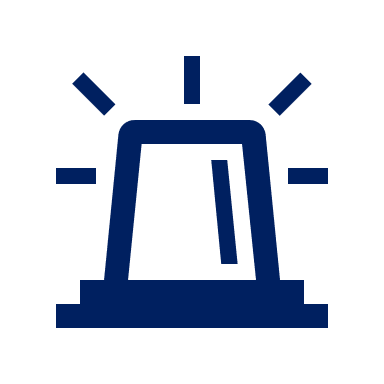 Contact the police without delay if:
you have immediate concerns about the safety of the adult at risk / to protect them from possible imminent danger 
someone has committed a crime against an adult at risk
[Speaker Notes: When to contact the police
If there are immediate concerns about the adult’s safety or a criminal offence against an adult at risk has occurred, they should contact the police without delay to protect the adult from the risk of imminent danger.

TRAINER MAY WISH TO EXPAND:
Examples of possible crimes include: alleged sexual assault, alleged physical injury, allegations of theft, threats and aggressive behaviour by a suspected perpetrator. Human trafficking, honour killings, female genital mutilation (FGM). All the above would indicate that there is a duty to make a report.
If in doubt as to whether an offence has occurred, seek advice from the police.]
Contacting the police
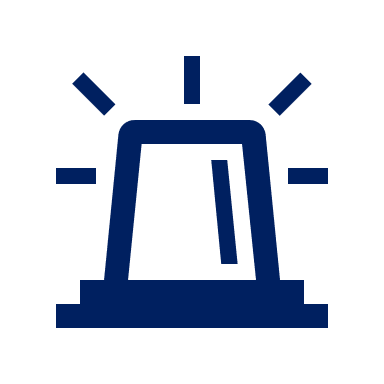 Regarding capacity and consent of the adult at risk when considering whether you should report a safeguarding offence to the police:
if the adult at risk has capacity to make this decision, try to get their consent to make a report to the police
if they do not consent, you must respect their decision unless there are justifiable reasons to act against their wishes.
[Speaker Notes: TRAINER : SEE ALSO MODULE ON CAPACITY AND CONSENT

Reporting possible crimes against an adult at risk of abuse
If the person has capacity and does not want a report made, this should be respected unless there are justifiable reasons to act contrary to their wishes, such as:
the person is subject to coercion or undue influence to the extent that they are unable to give consent;
there is an overriding public interest, for example, risk to others;
prevention of imminent danger or distress or in life-threatening situations.

If a decision is made that the wishes of an adult at risk with capacity is over-ridden, the reasons for this must be made clear and documented.

If the person does not have capacity in relation to this decision, the reasons for reporting this in the individual’s best interests must be recorded.]
Contacting the police
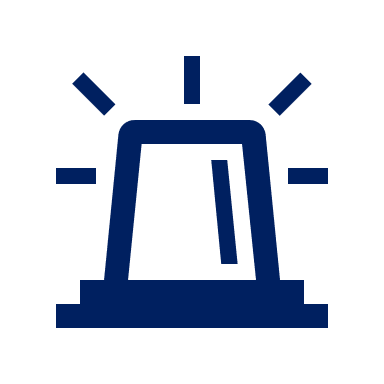 Justifiable reasons to make a report to the police without consent:
the adult at risk is unable to give consent due to coercion or undue influence by someone else 
there is an overriding public interest (for example, risk to others) 
it is necessary to prevent imminent danger or distress
it is a life-threatening situation
[Speaker Notes: Trainer to add:
If a decision is made that the wishes of an adult at risk with capacity is over-ridden, the reasons for this must be made clear and documented.]
Contacting the police
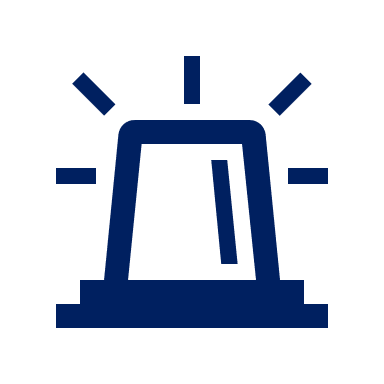 If you make a report to the police and the adult at risk does not have capacity to consent to this decision, you must record the reasons for making this decision in the person’s best interests
[Speaker Notes: Reporting possible crimes against an adult at risk of abuse
If the person has capacity and does not want a report made, this should be respected unless there are justifiable reasons to act contrary to their wishes, such as:
the person is subject to coercion or undue influence to the extent that they are unable to give consent;
there is an overriding public interest, for example, risk to others;
prevention of imminent danger or distress or in life-threatening situations.

If a decision is made that the wishes of an adult at risk with capacity is over-ridden, the reasons for this must be made clear and documented.

If the person does not have capacity in relation to this decision, the reasons for reporting this in the individual’s best interests must be recorded.

TRAINER TO NOTE:  There is a separate module covering capacity and consent in general.]